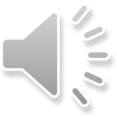 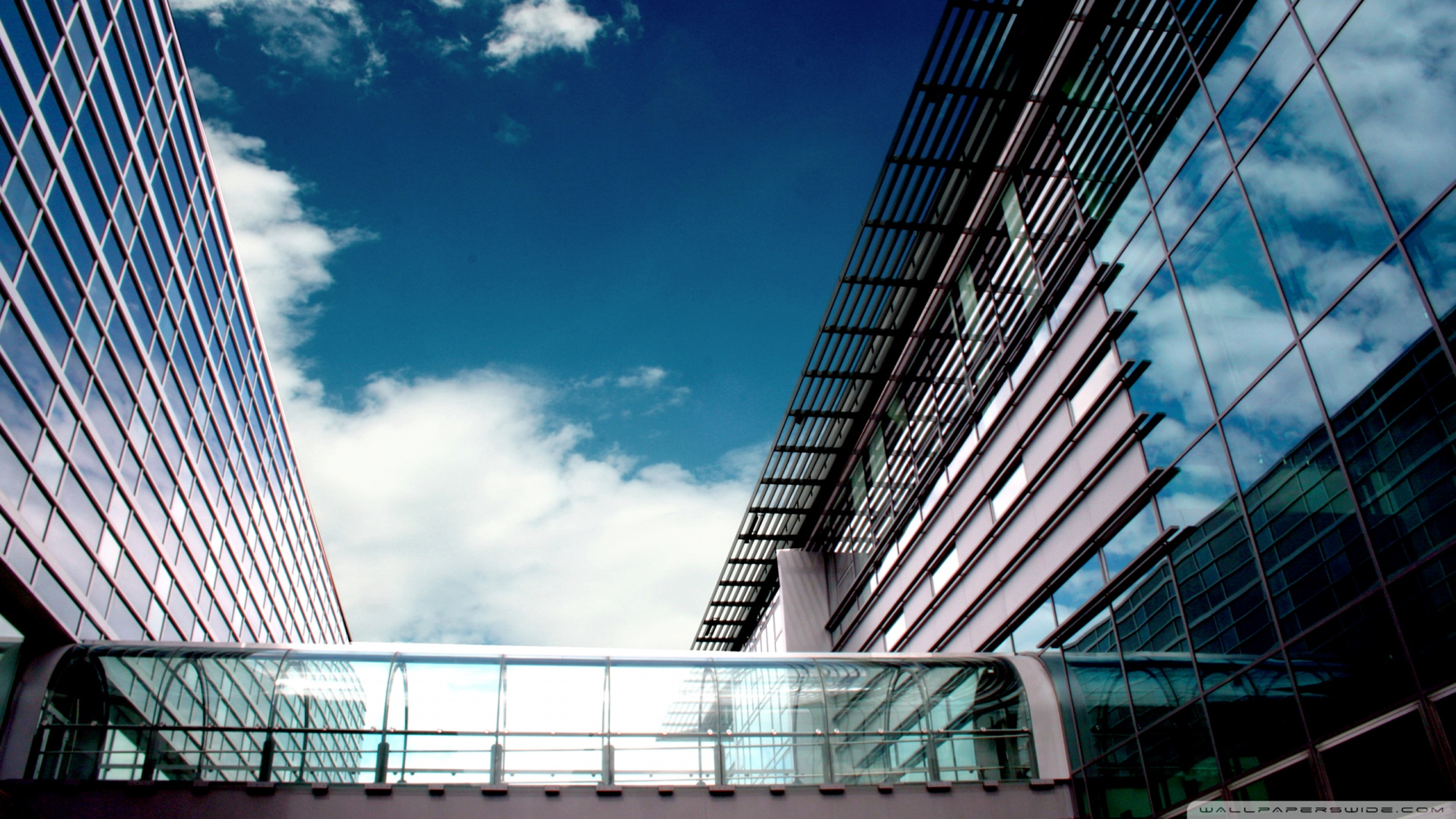 多元融合  创新生态
创新生态磁共振应用方案征集活动
目录
Contents
第一章
扫描方案
第二章
病史
第三章
病例展示
第四章
影像学诊断依据及鉴别诊断
第五章
思考与讨论
解决方案名称
作者：   
单位名称：               
设备型号：
方案及亮点概述：
扫描方案
序列/协议名称：
扫描参数:
造影剂：
使用线圈：
高级技术及说明：
病史
患者：女/男，xx岁
主诉：
现病史：
既往史：
查体：
实验室检查：
其他检查：如B超，CT等
临床诊断：
病例展示 — MR
病例展示 — 其他检查（如有）
如CT，B超，PET-CT，DSA等
实验室检查等
影像学诊断依据及鉴别诊断
诊断依据
鉴别诊断
思考与讨论
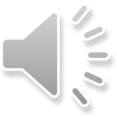 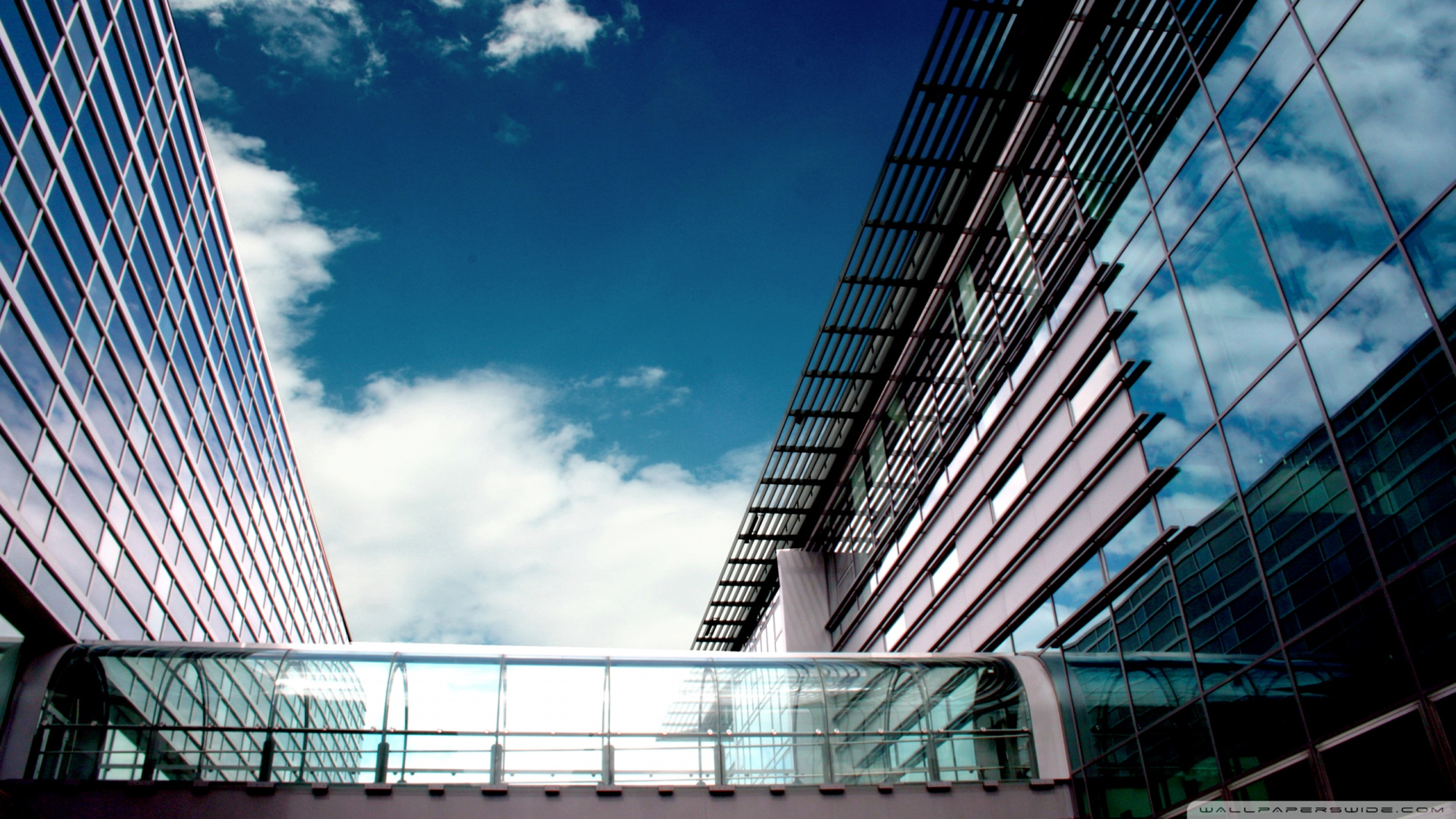 THANK YOU